Focus on Your Breath Out
Breathe in for 4 seconds...
Breathe out for 5 seconds…
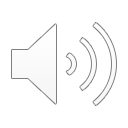